Моўная размiнка

Непатрэбна нiякаму часу вайна!
Непатрэбна i нашаму веку!
Не прыносiла шчасця нiкому яна–
Колькi гора дала чалавеку!
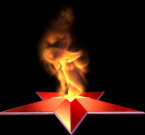 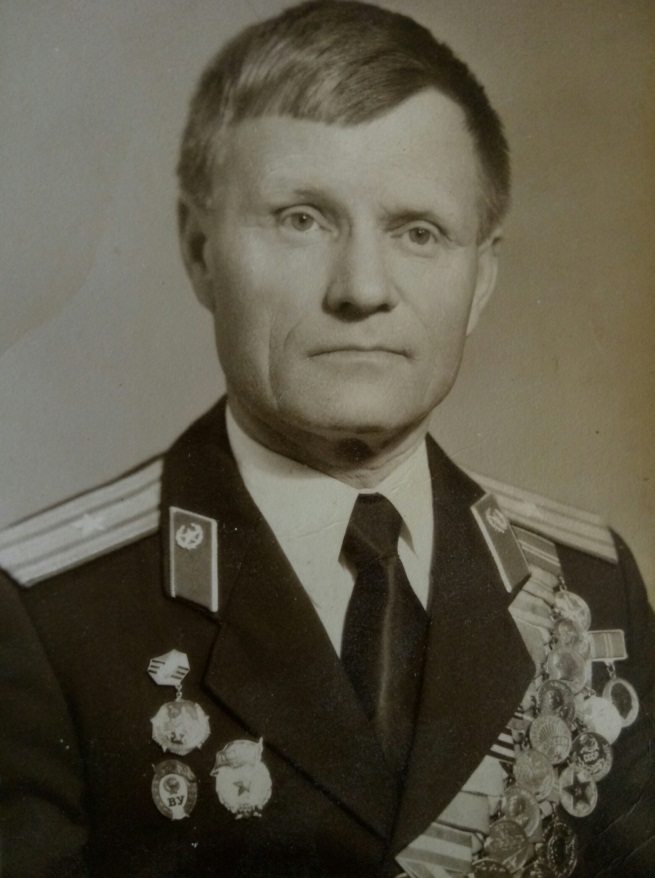 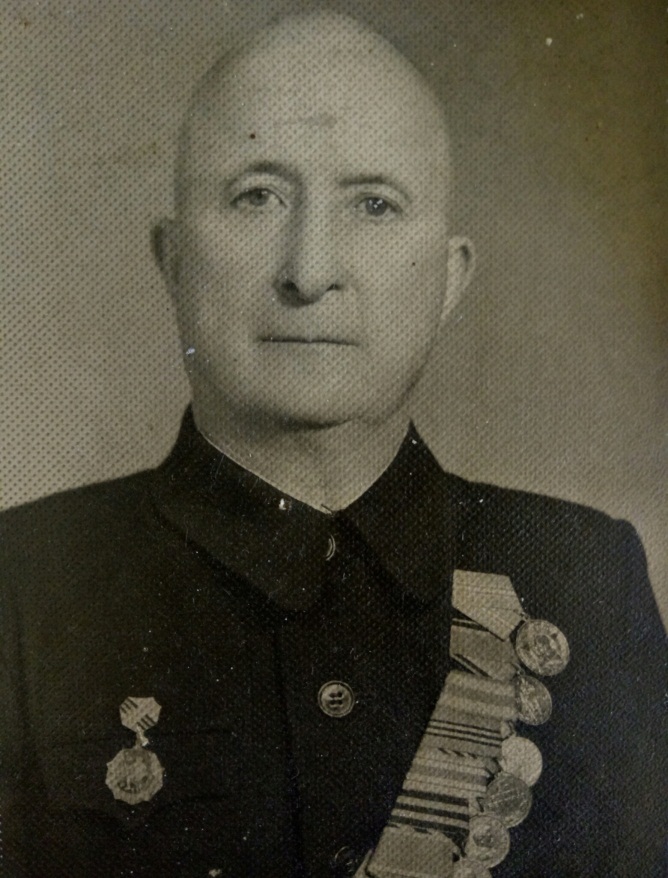 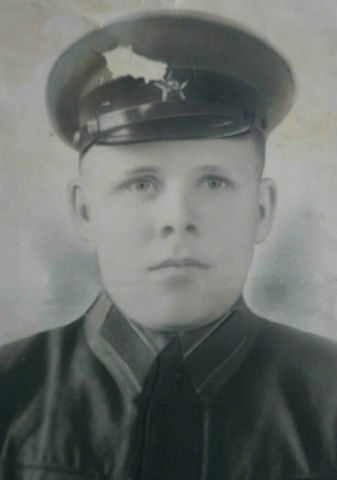 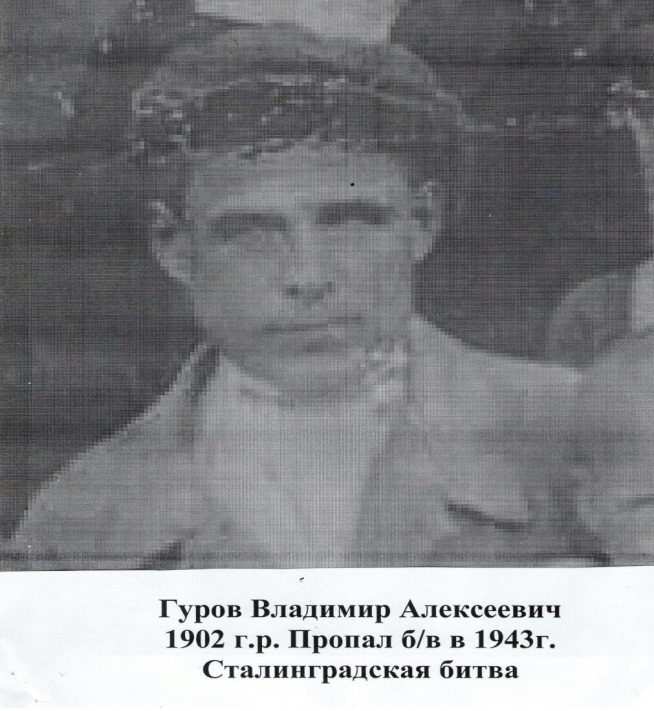 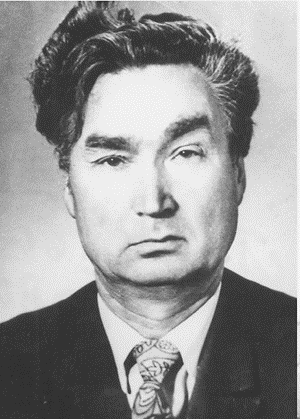 Міхась 
Даніленка
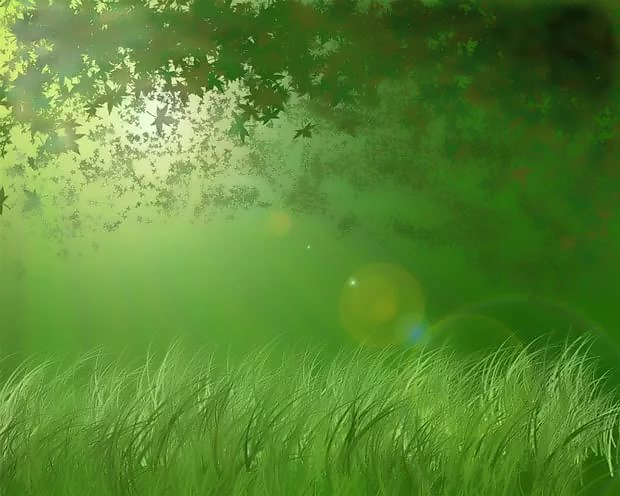 Чароўнае слова
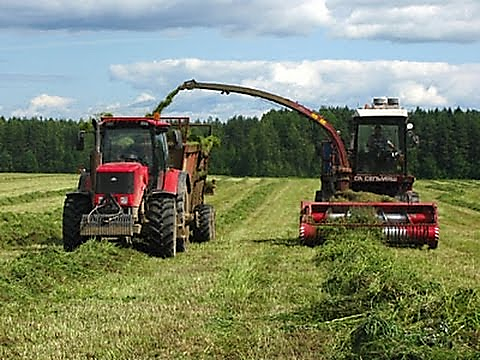 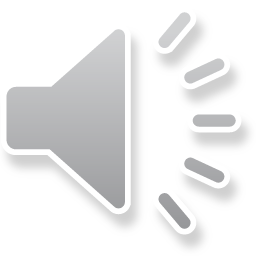 Прыказкi
Не так легка зрабiць, як сказаць.

Нiчога само не зробiцца.

Рабi не тады, калi хочаш, а калi можаш.
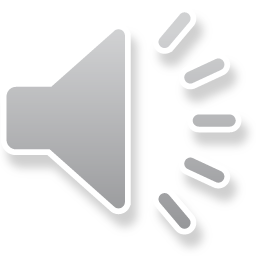 Выберыце патрэбныя словы для адказу: 

настойлiвасць, гультайства, цярпенне, працавiтасць, лянота, упэўненасць.
Тэст
1.Стасiкаў бацька працуе маляром.
2. Стасiк прынес бацьку вячэру.
3. Дранiкi стынуць.
4. Бацька спяшаецца да куста крушыны, дзе чакае Стасiк.
5.Бацька з апетытам сербае суп.
6. Бацька запiвае дранiкi чаем.
7.Чароўнае слова–« трэба».
Праверка
Дзякуй за ўрок